Independent School
Executive Forum
Tackling the Student Stress Dilemma
Bridge for Resilient Youth in Transition (BRYT) – Reentry Checklist
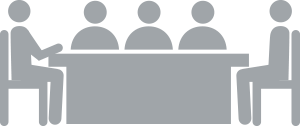 Reentry Meeting
Used to plan out steps of student recovery
Include the following people in the meeting:
Student
Teachers
Outside Care Providers
Parents
Counselor
School Leadership
School Nurse
Ensure that these topics are addressed:
Program Coordinator
1 Academics
2 Health and Wellness
Courses
Details of student condition
Assignments
Student capacity for schoolwork
Student capacity for social interaction
What/how much missed work to make up
Identify next steps and milestones; assign ownership for each
1 Decide on Steps and Milestones
2 Assign Owner
Assess academic support needs; identify best resource
Understand external provider care plan
Establish timeline for full classroom reentry
Set dates for subsequent meetings
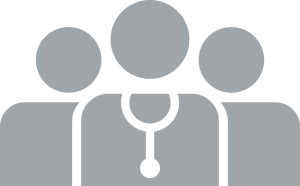 Dedicated Team
Manages day-to-day aspects of student recovery, is always on hand to provide support
Clinician/Program CoordinatorDesignate one person with a clinical background to oversee the student’s clinical needs and coordinate with any external care providers; this person should also consistently update full team on the student’s recovery
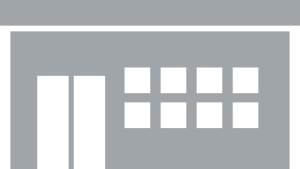 Academic CoordinatorDesignate one person with a teaching/academic background to liaise with faculty on academic matters; this person should help the student organize and complete assignments, ensure academic support needs are being met
Dedicated Space
Program’s home base; provides student with space during readjustment to school life and workload
BRYT room should include these elements:
Workspace
Informal Seating
Computers
Private Office Space
Near Building Exit
Staff room at all times
Program team should be present in the BRYT room throughout the day. If this is not possible, try locating the room in an office connected to your counseling center or academic advising center. The goal is to ensure BRYT students have consistent access to support throughout the school day.